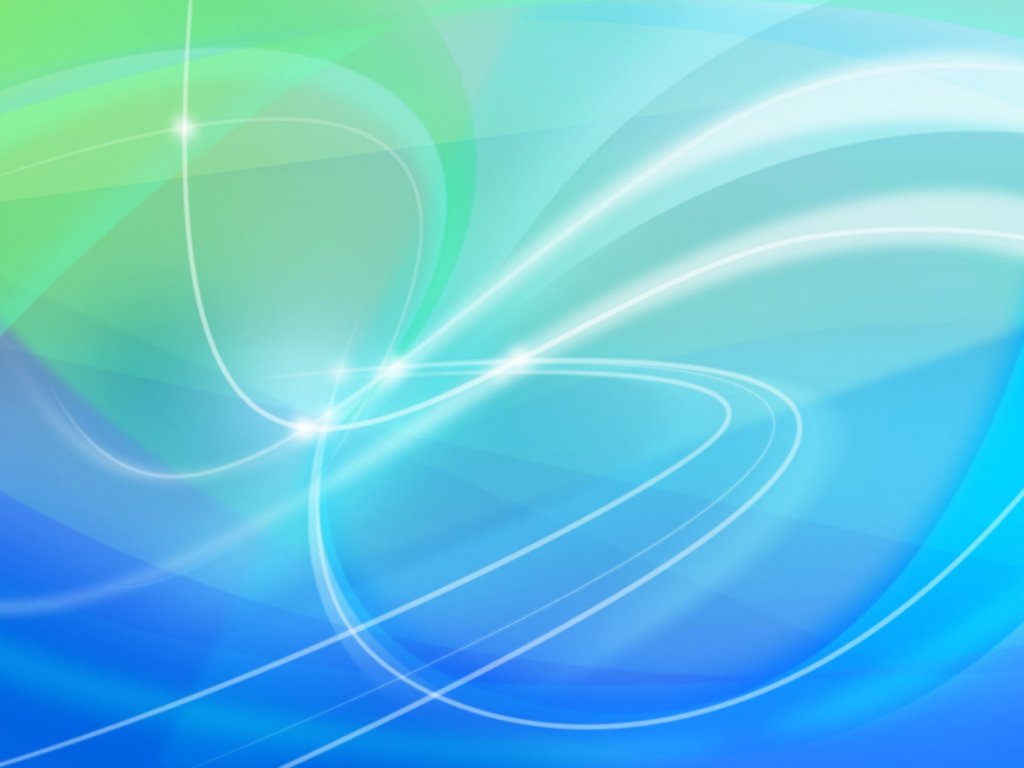 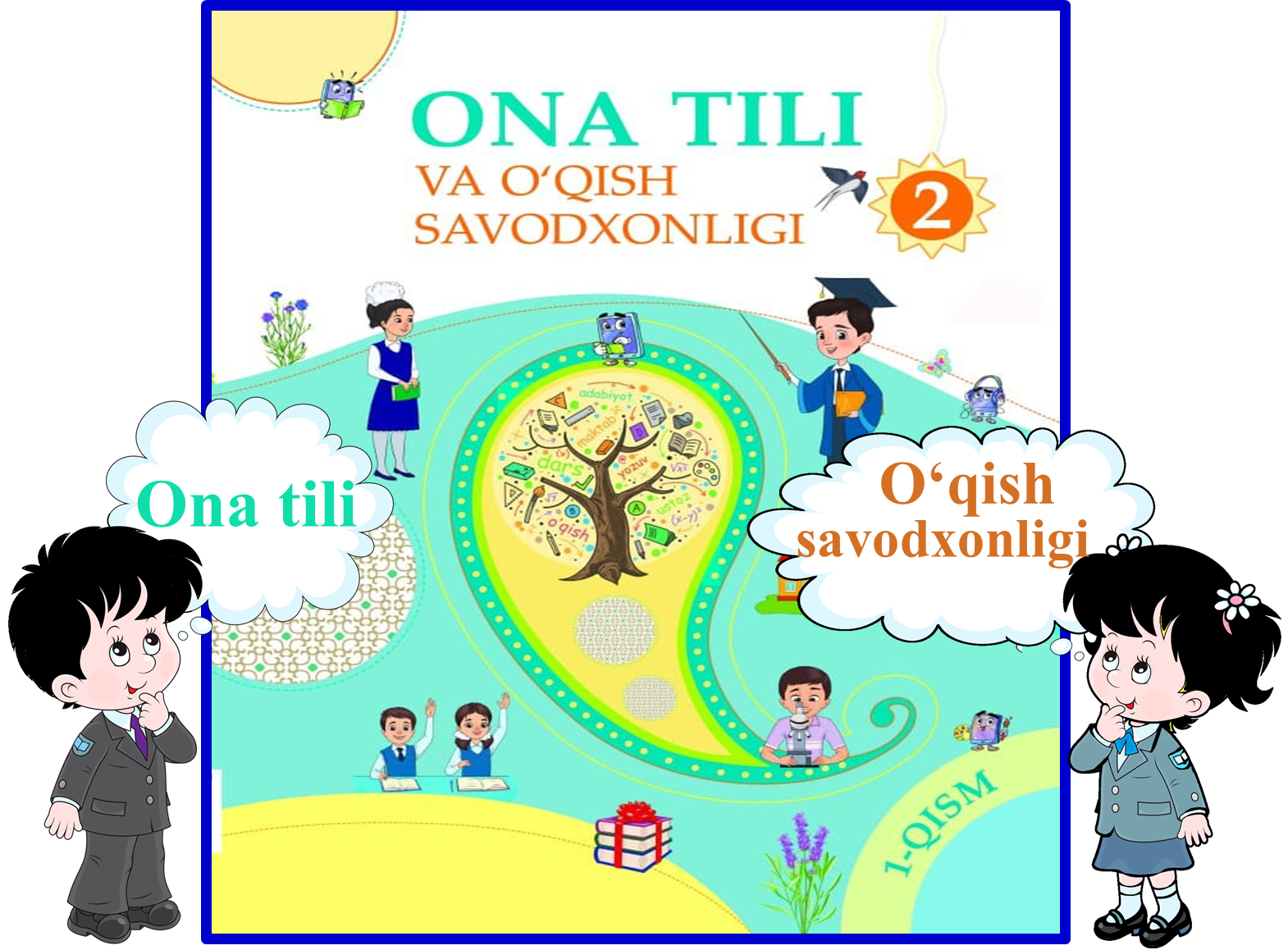 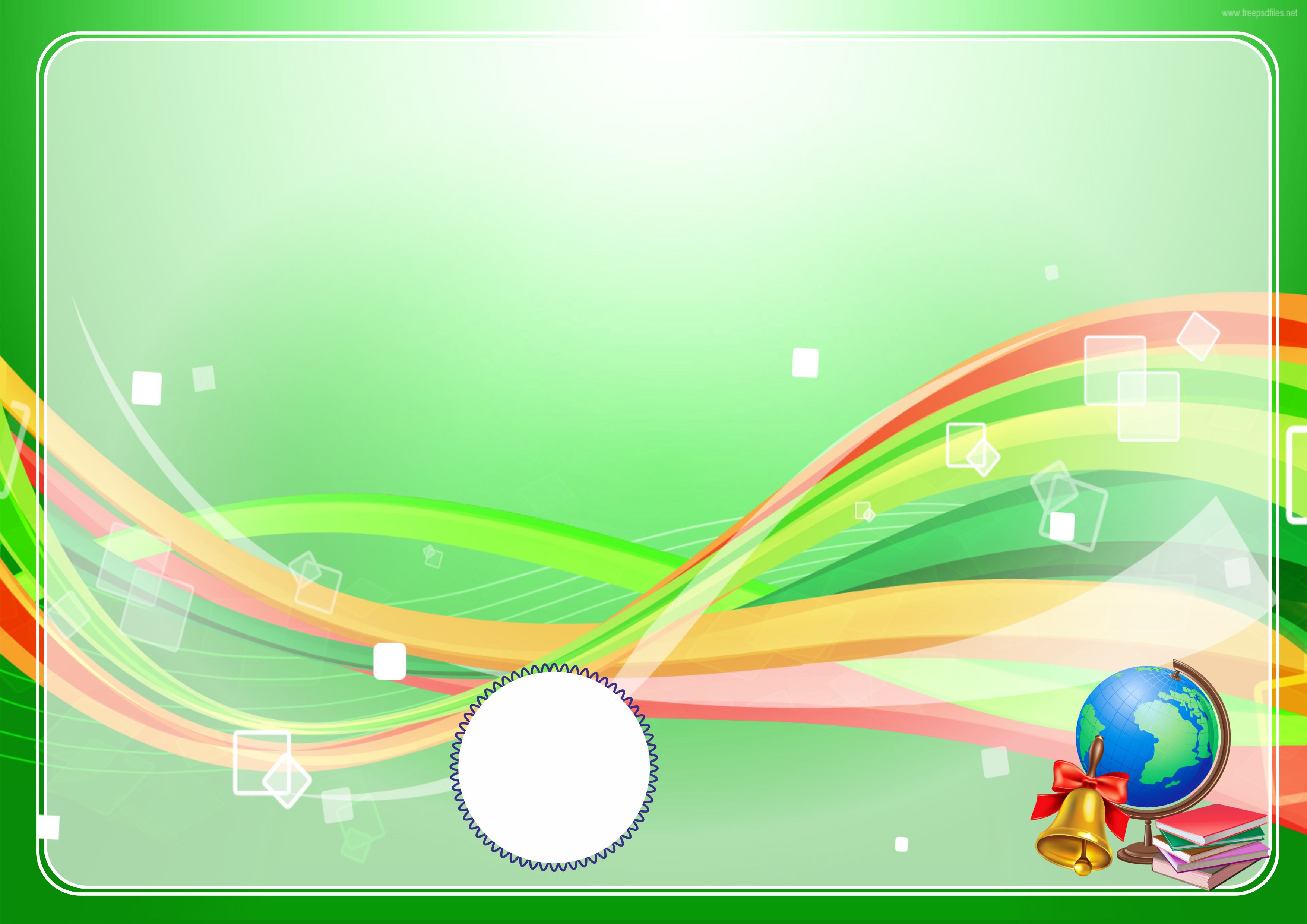 HUNAR – HUNARDAN UNAR
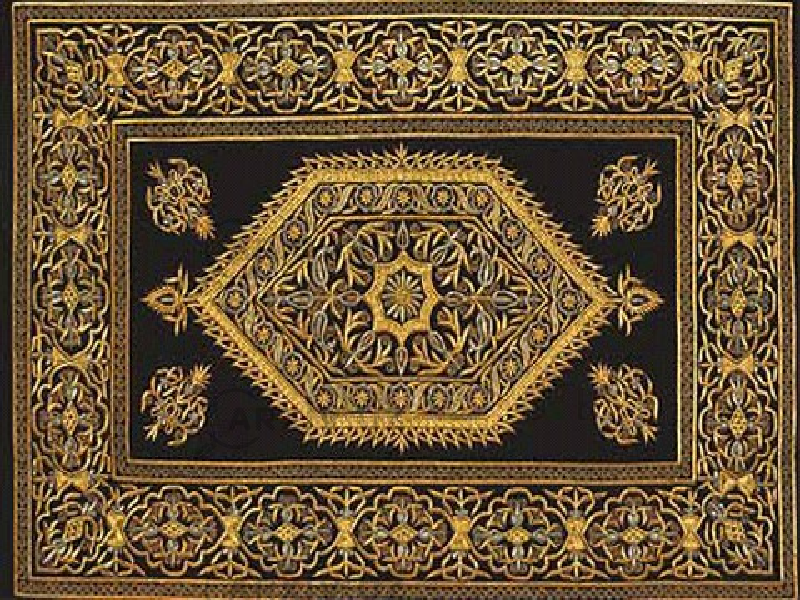 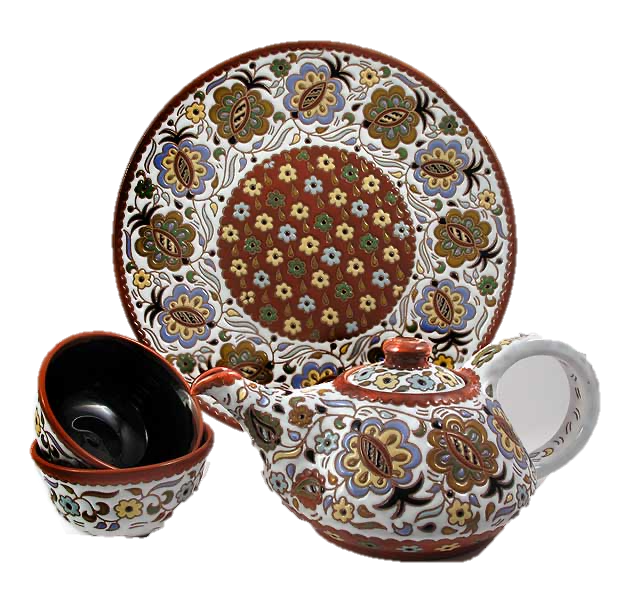 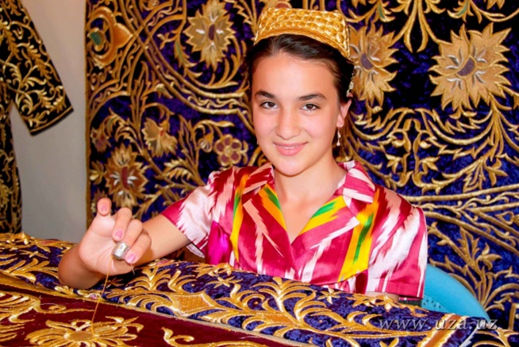 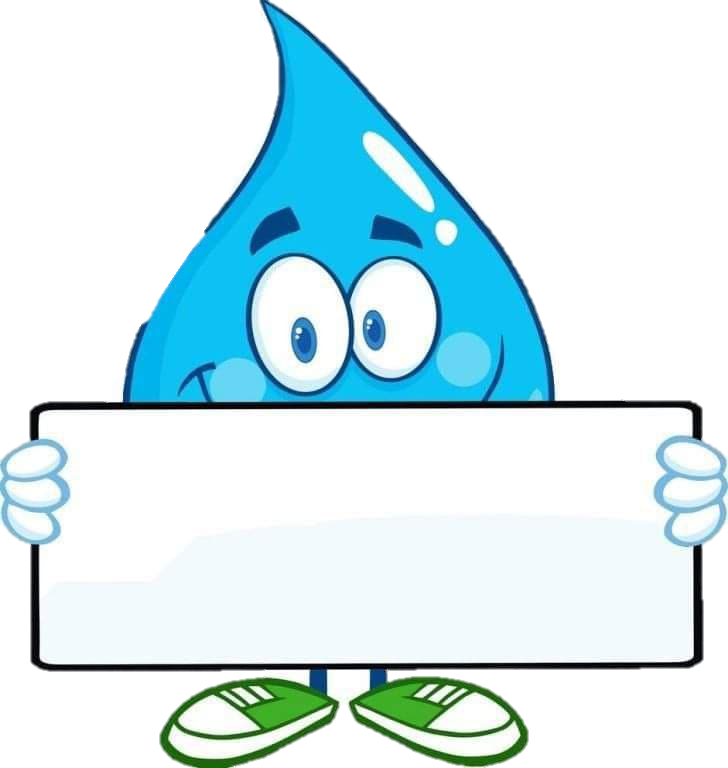 89-dars
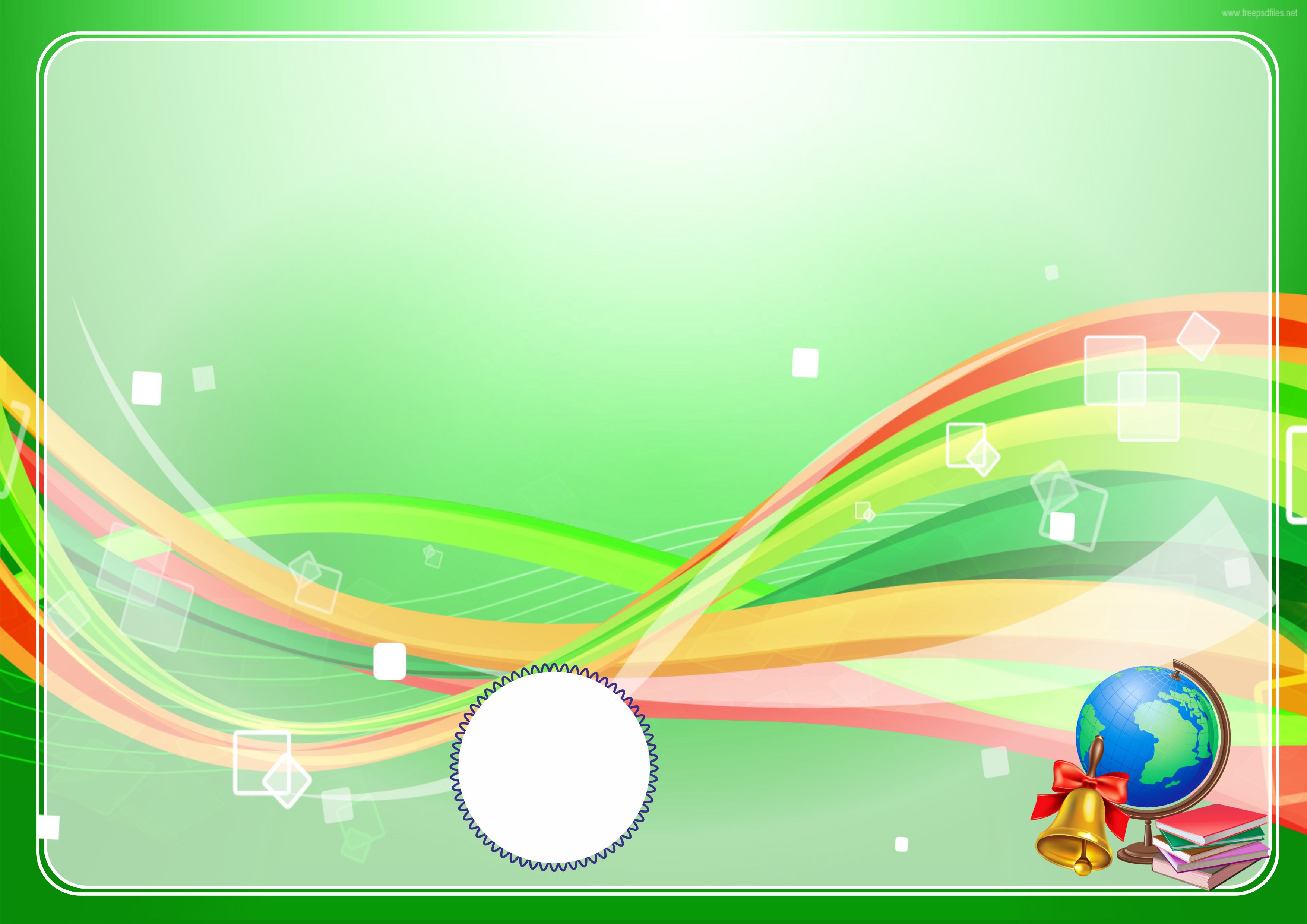 Rasmlarga qarang. Hunarmandlar nima ish bilan shug‘ullanyapti?
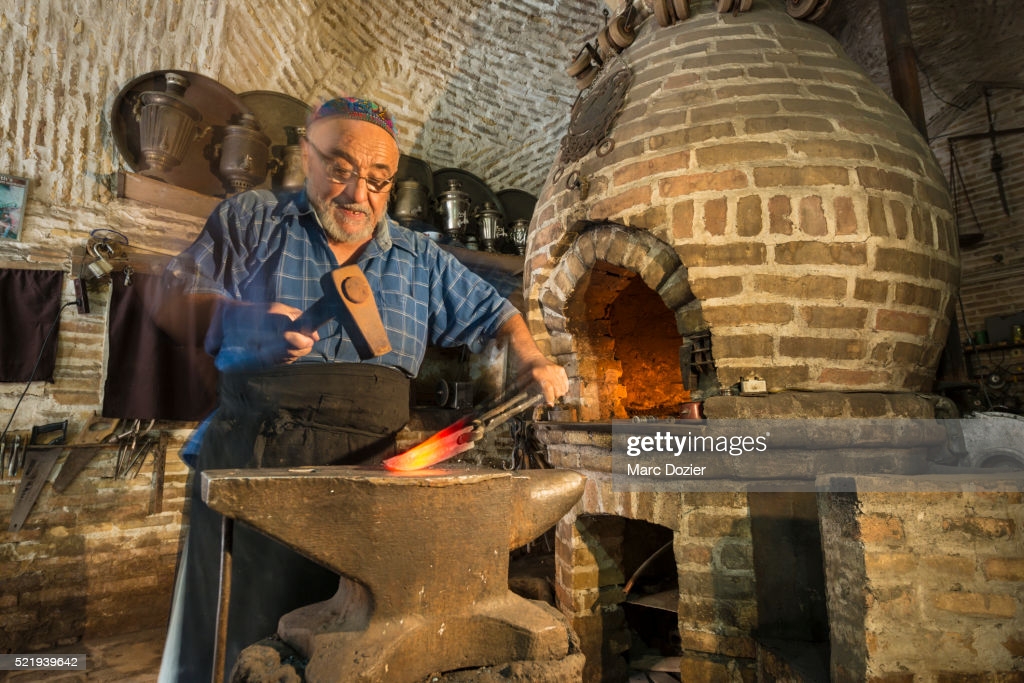 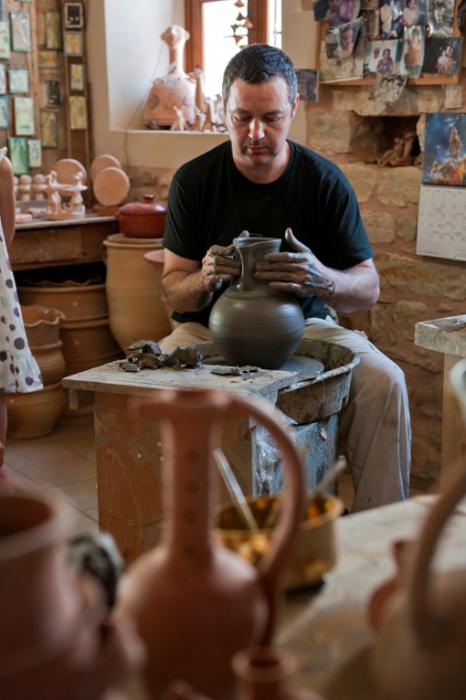 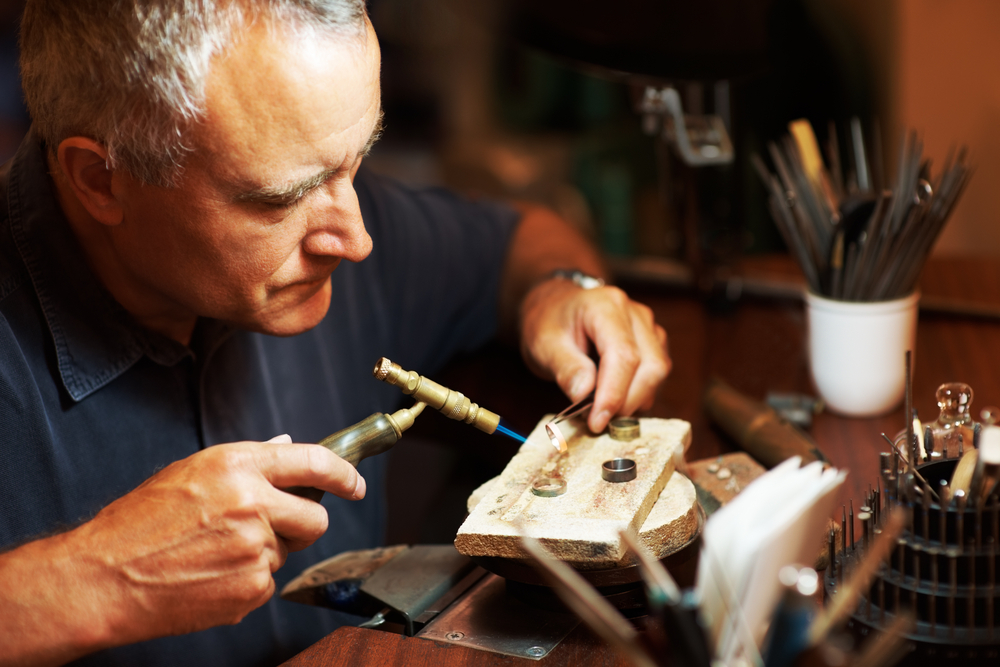 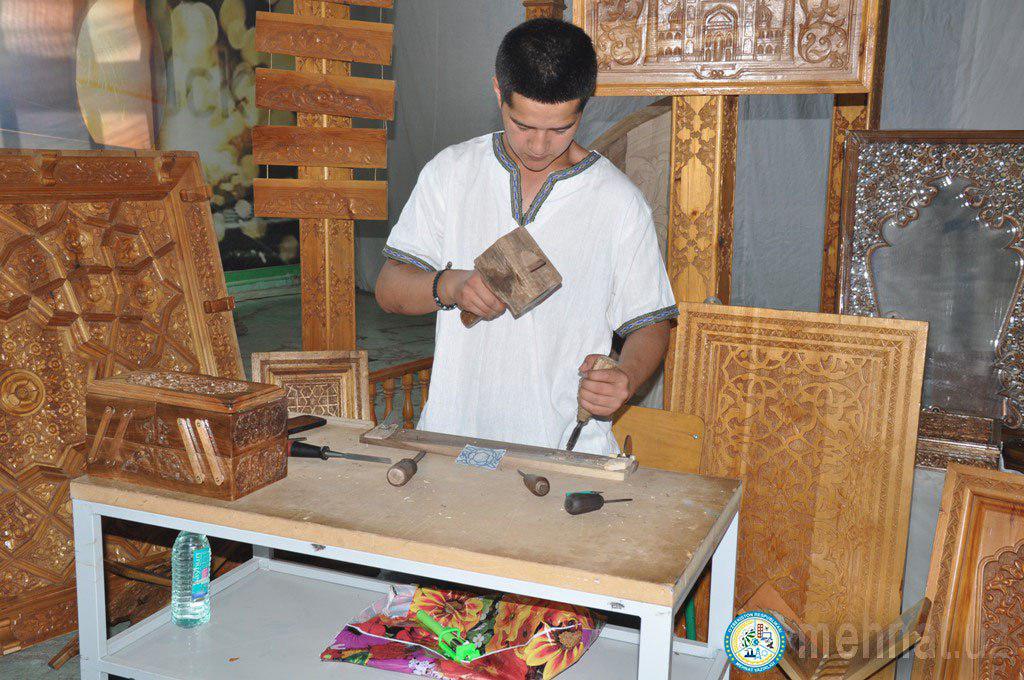 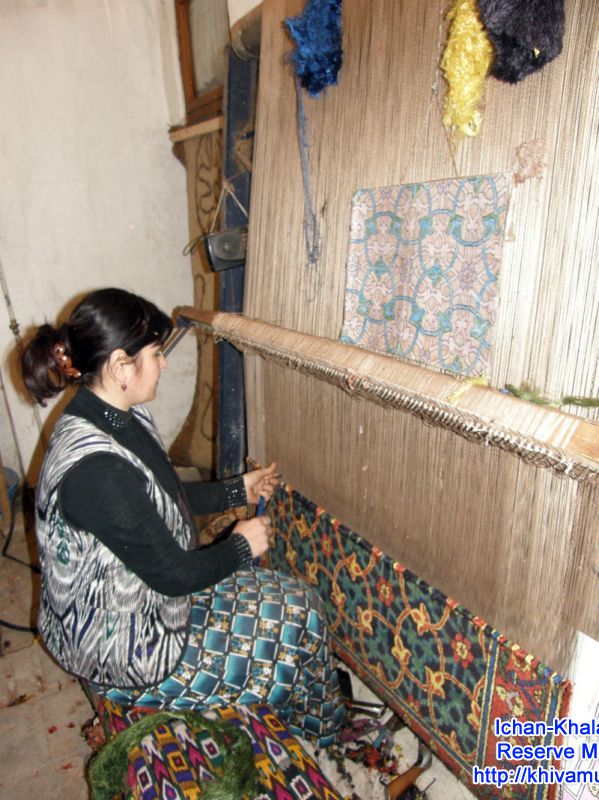 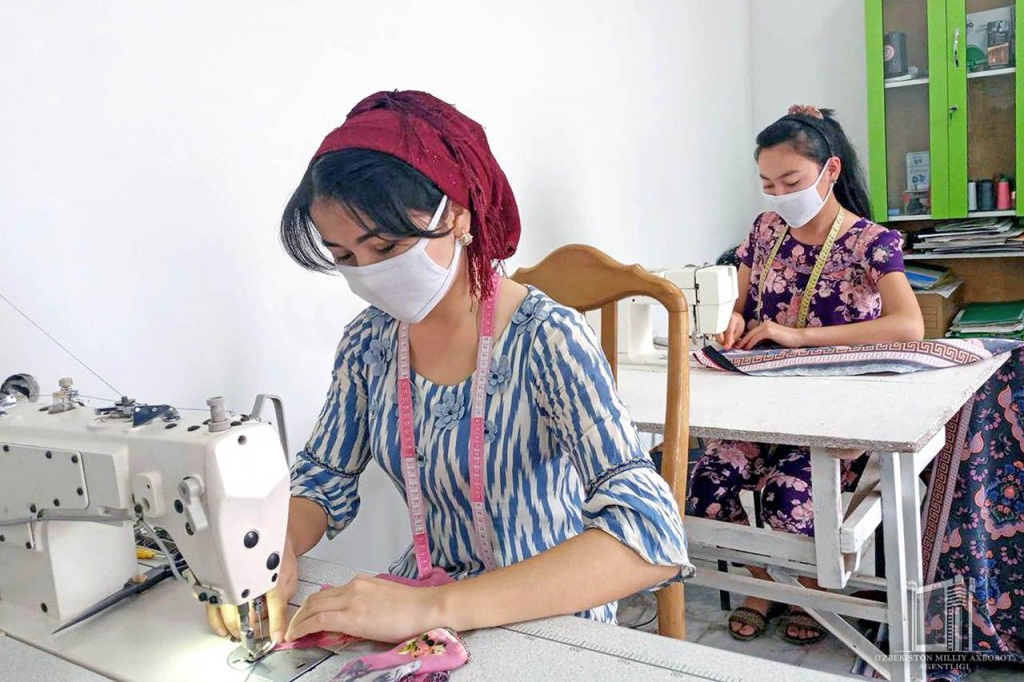 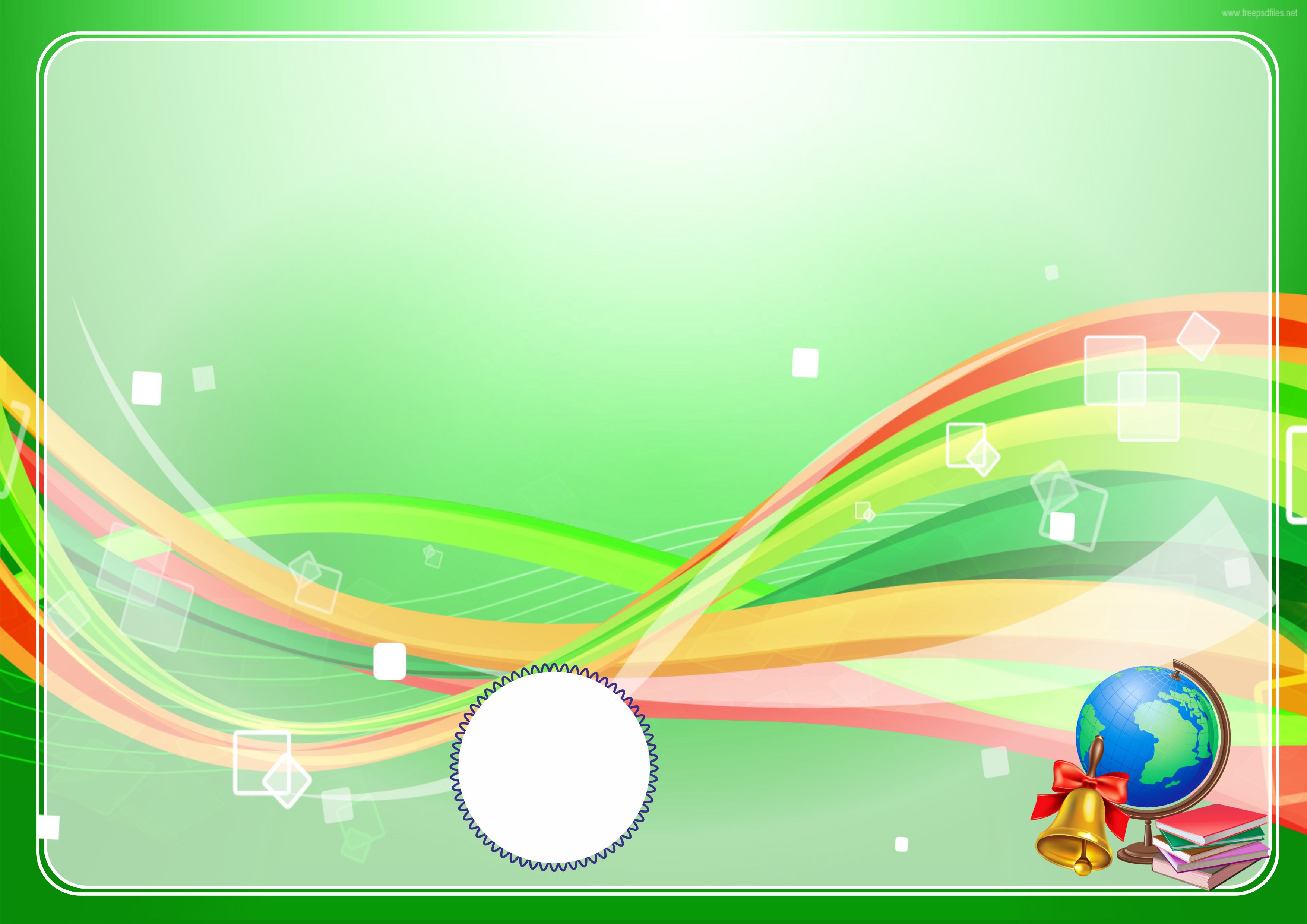 1. Hunarning yana qanday turlarini bilasiz?
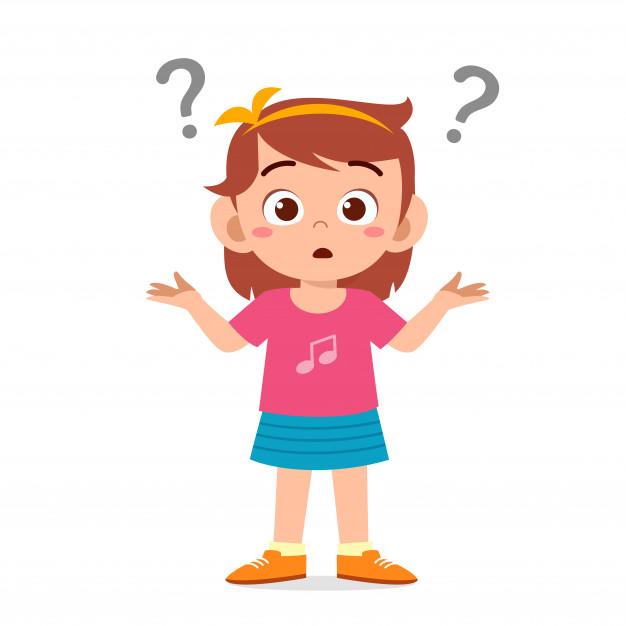 2. Siz yashaydigan mahalla yoki ko‘chada hunarmandlar bormi?
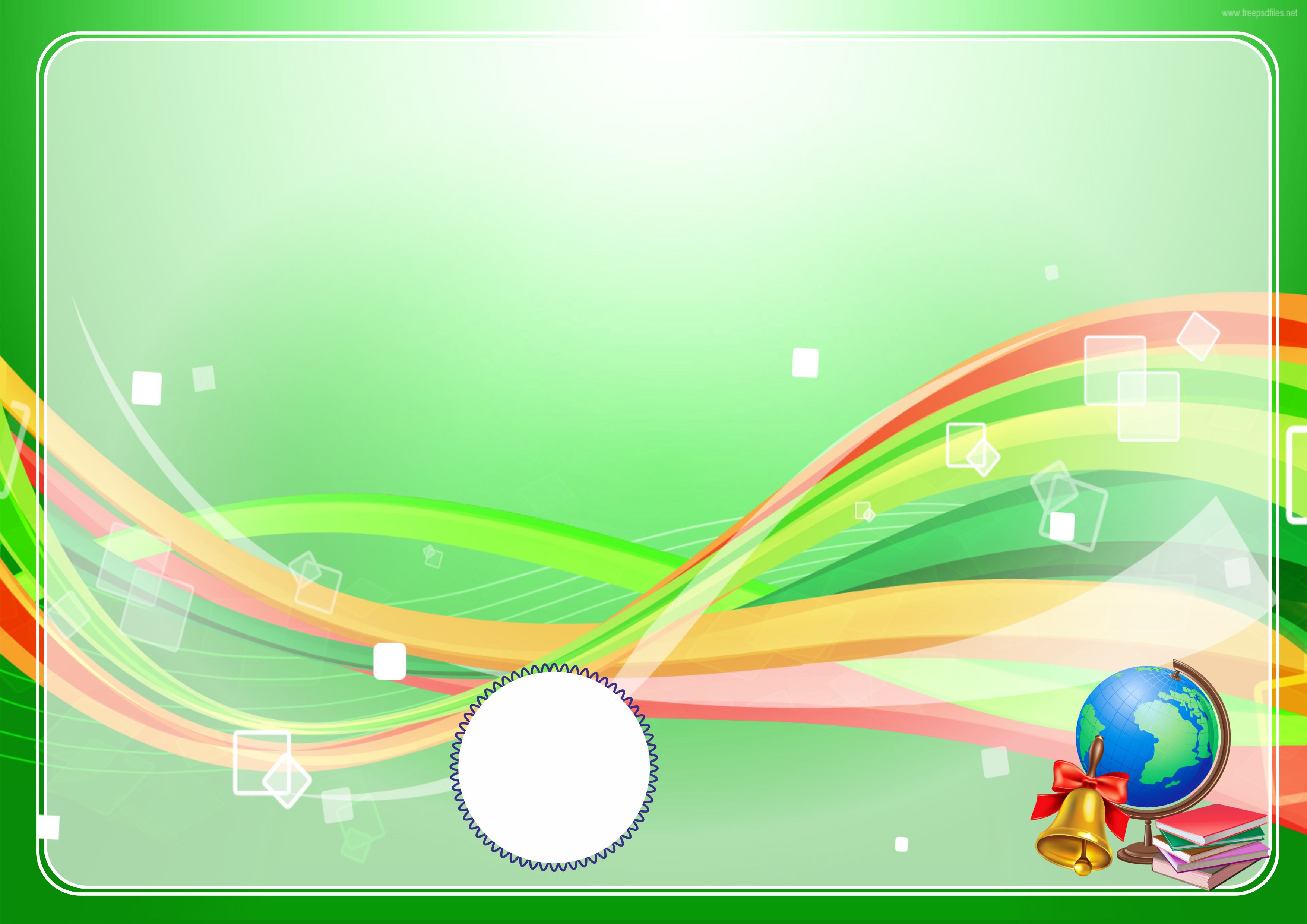 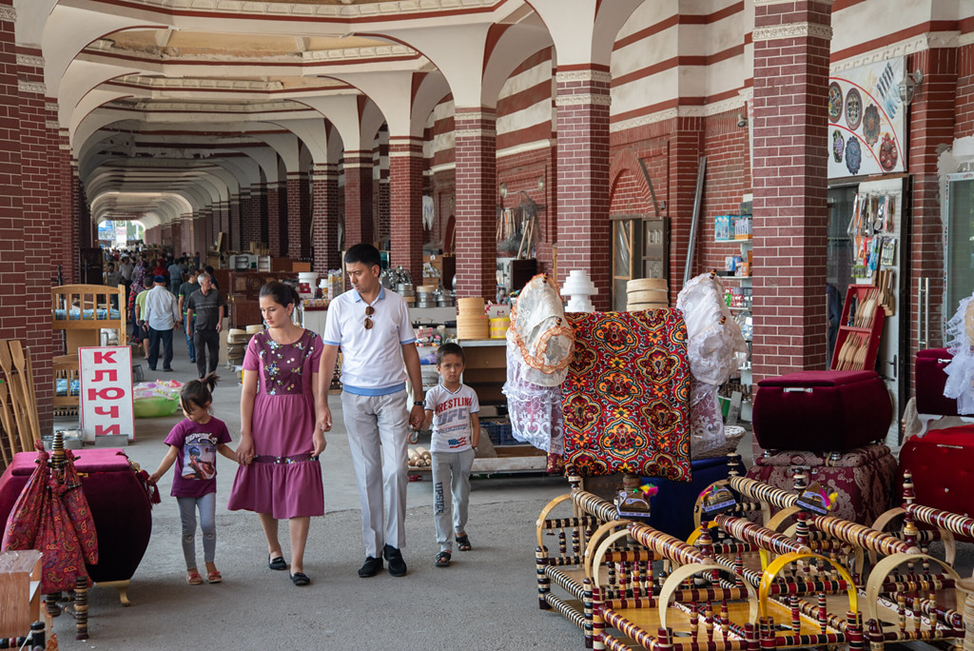 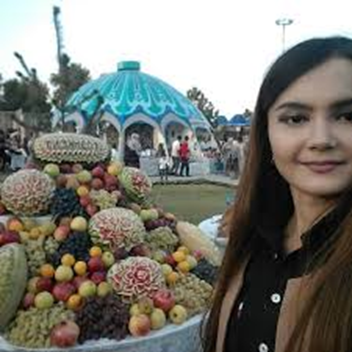 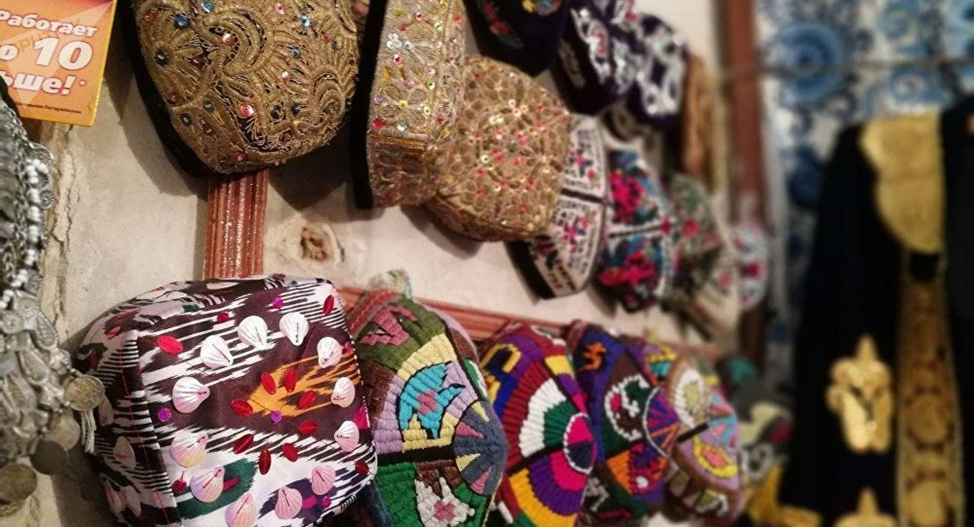 HUNARMANDCHILIK
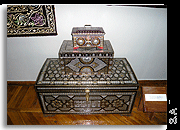 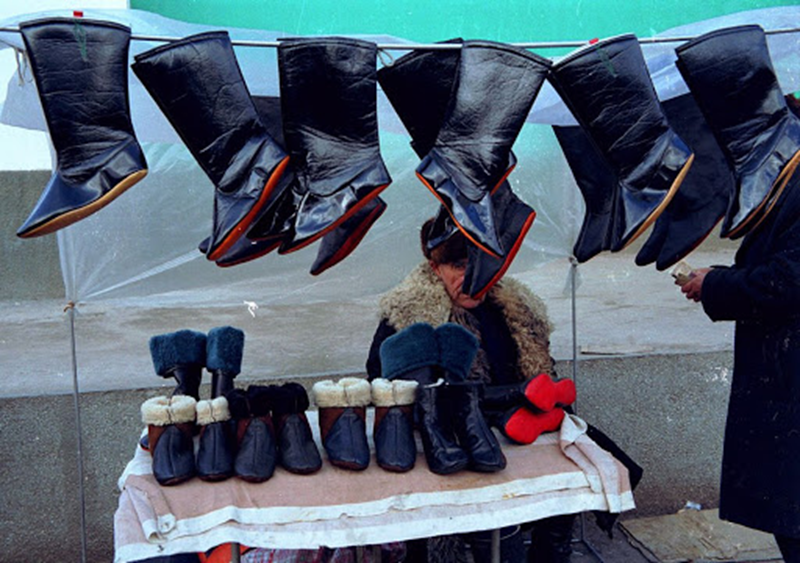 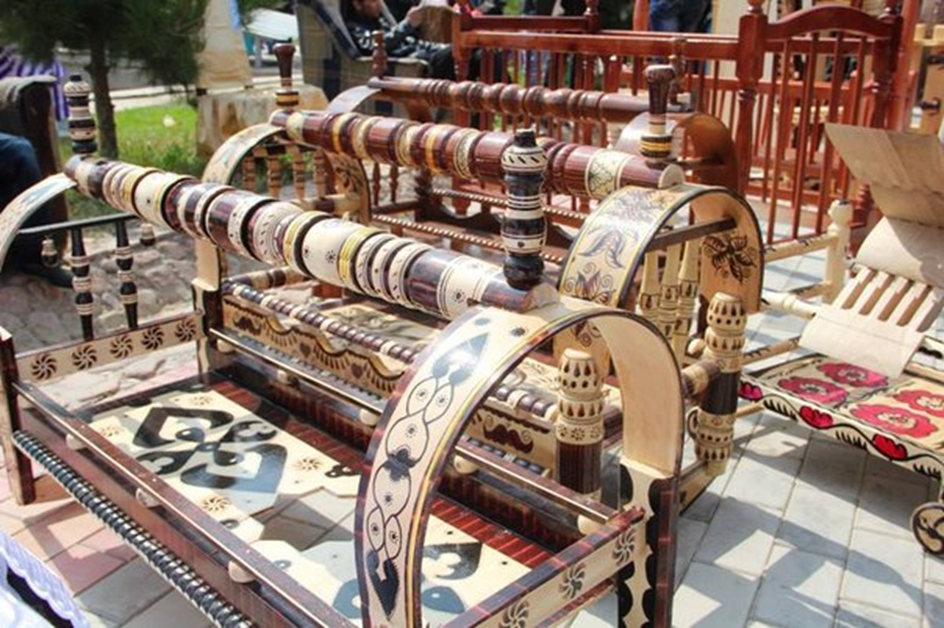 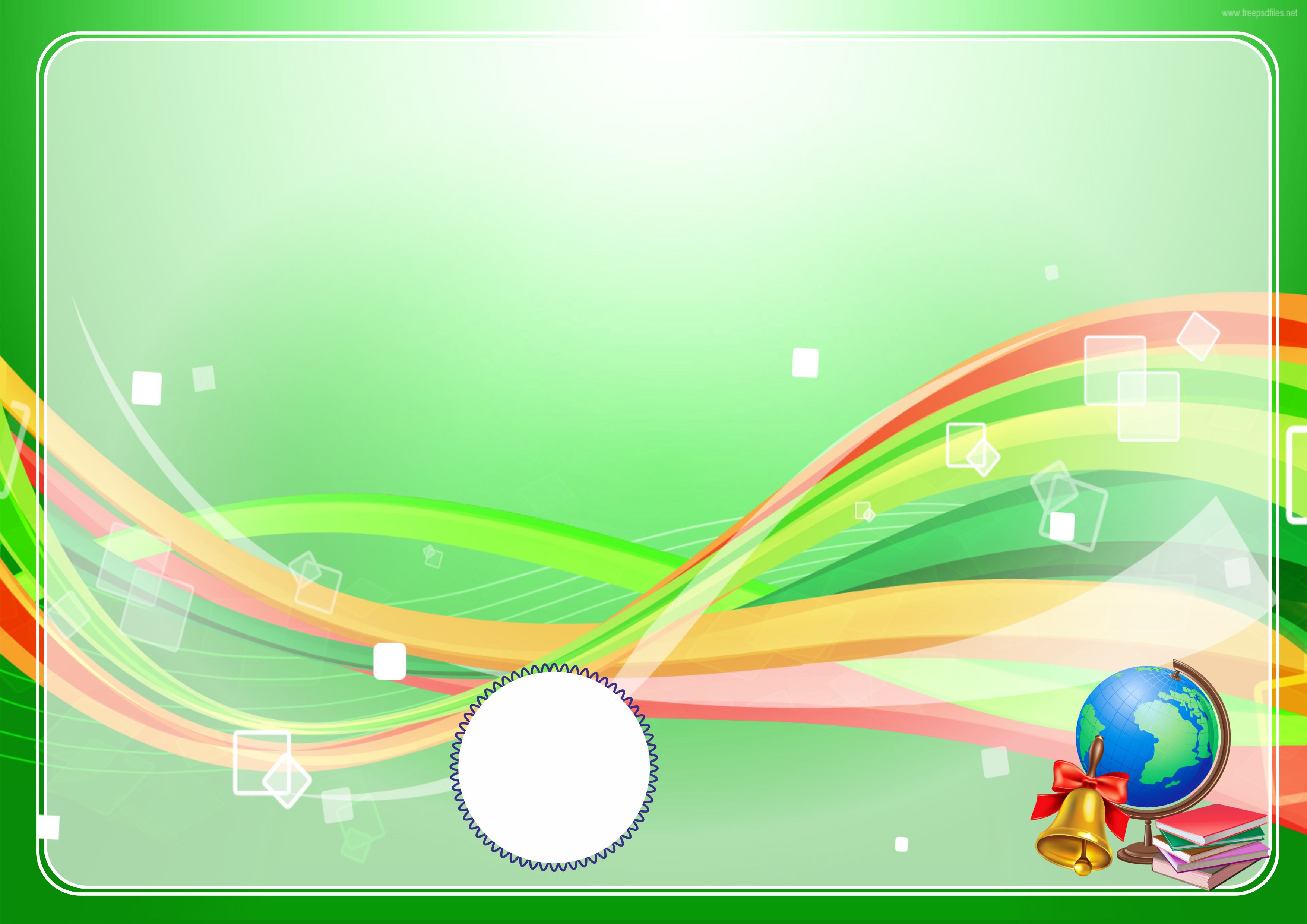 3. Hunarmandlar yasagan buyumlarning nomini bilasizmi?
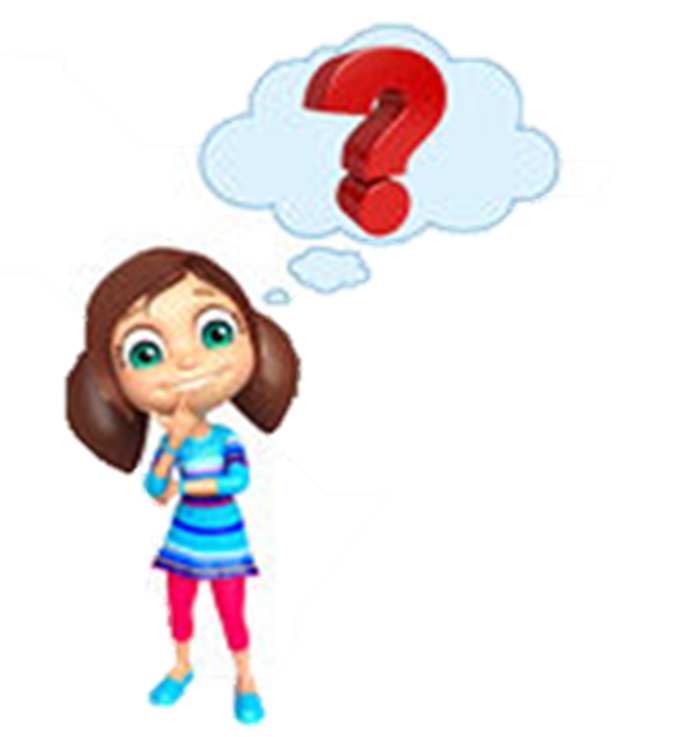 4. Uyingizda qanday hunarmandchilik buyumlari bor?
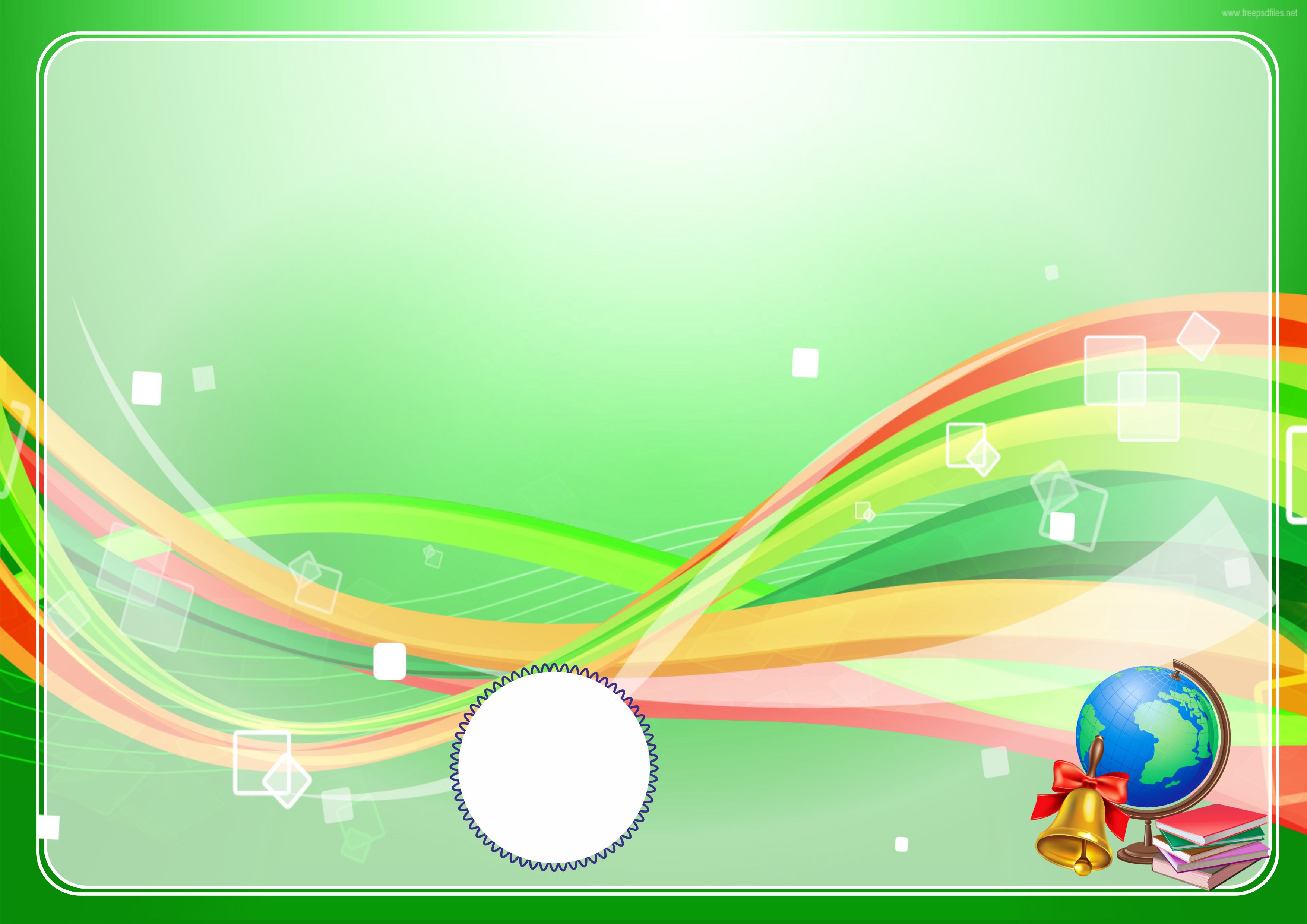 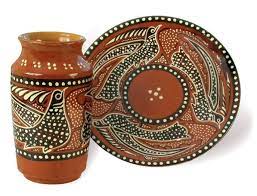 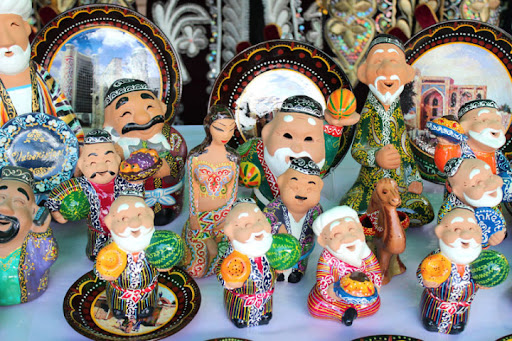 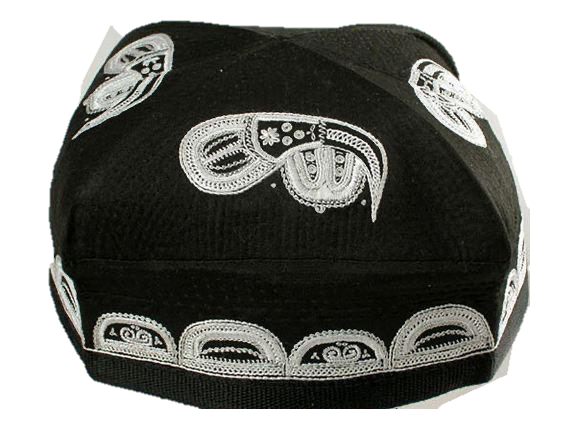 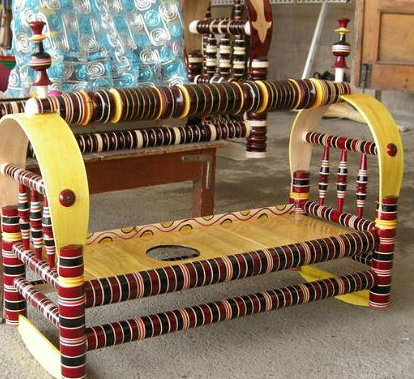 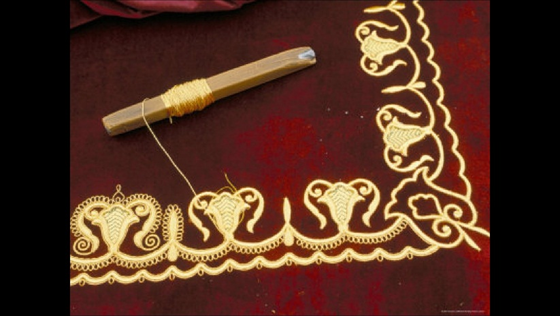 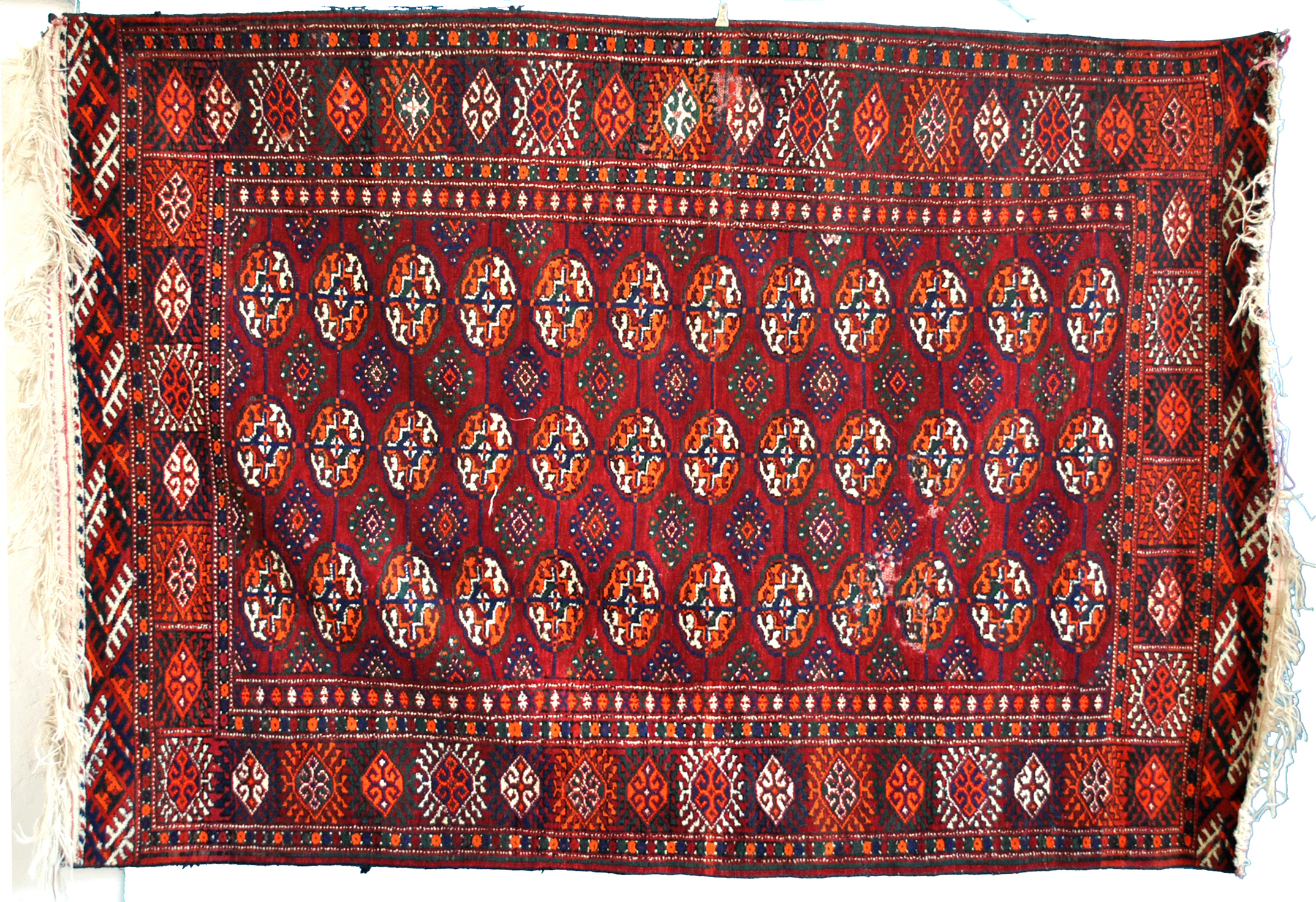 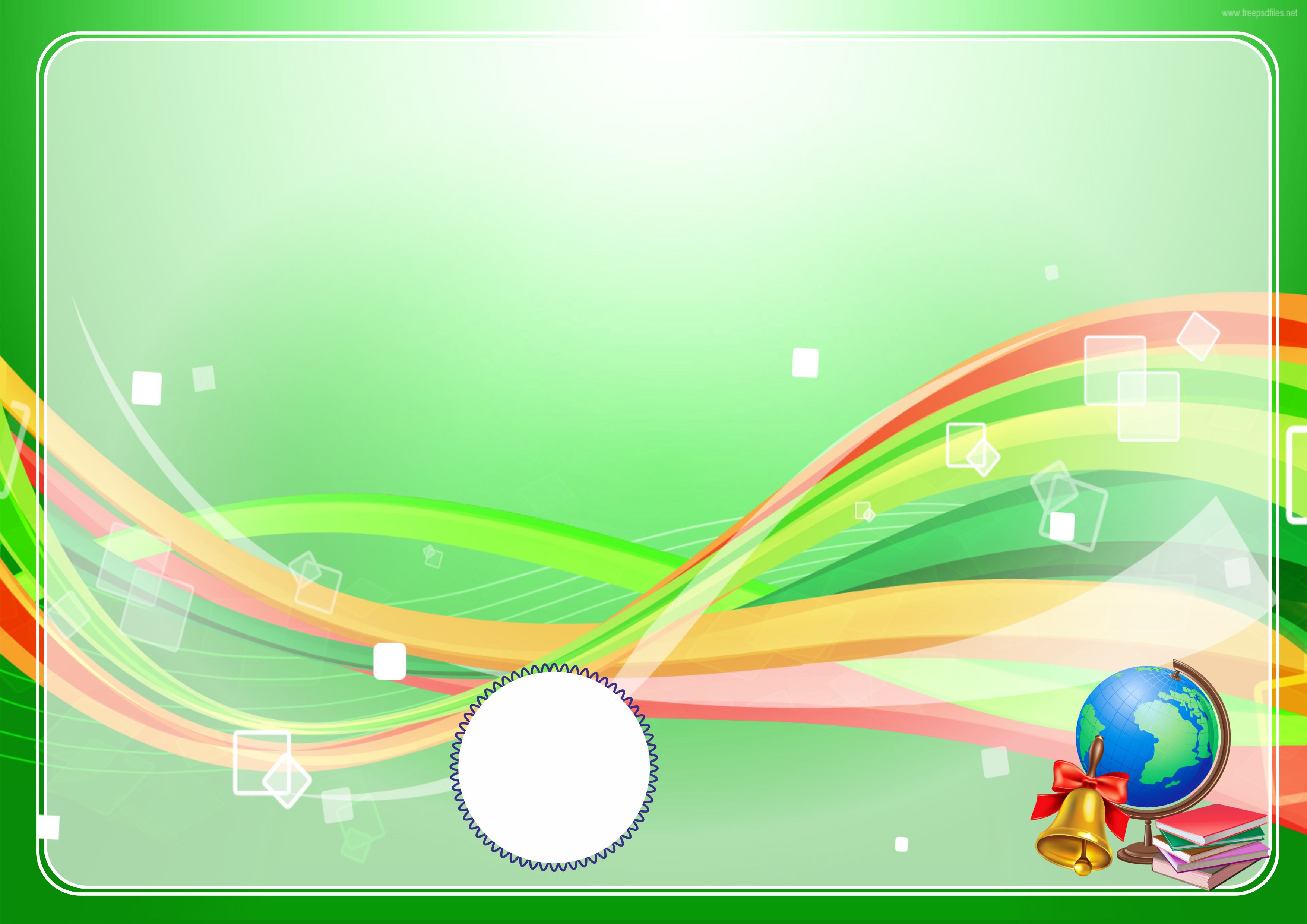 Buyumlarga qarang, ularni kim tayyorlaganini yozing.
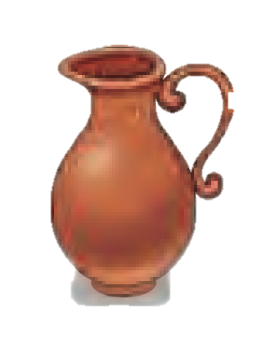 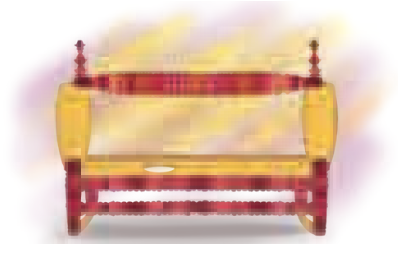 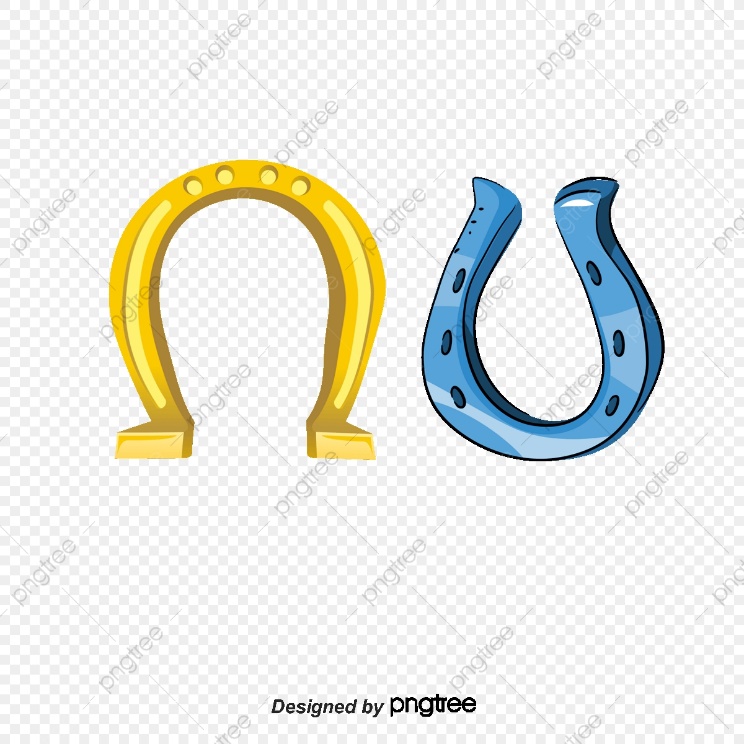 Temirchi,
kulol,
beshiksoz,
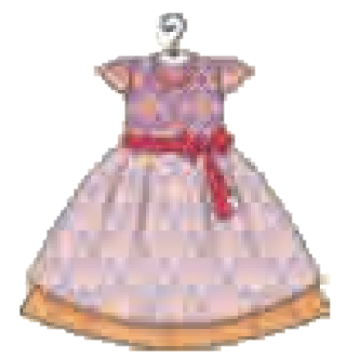 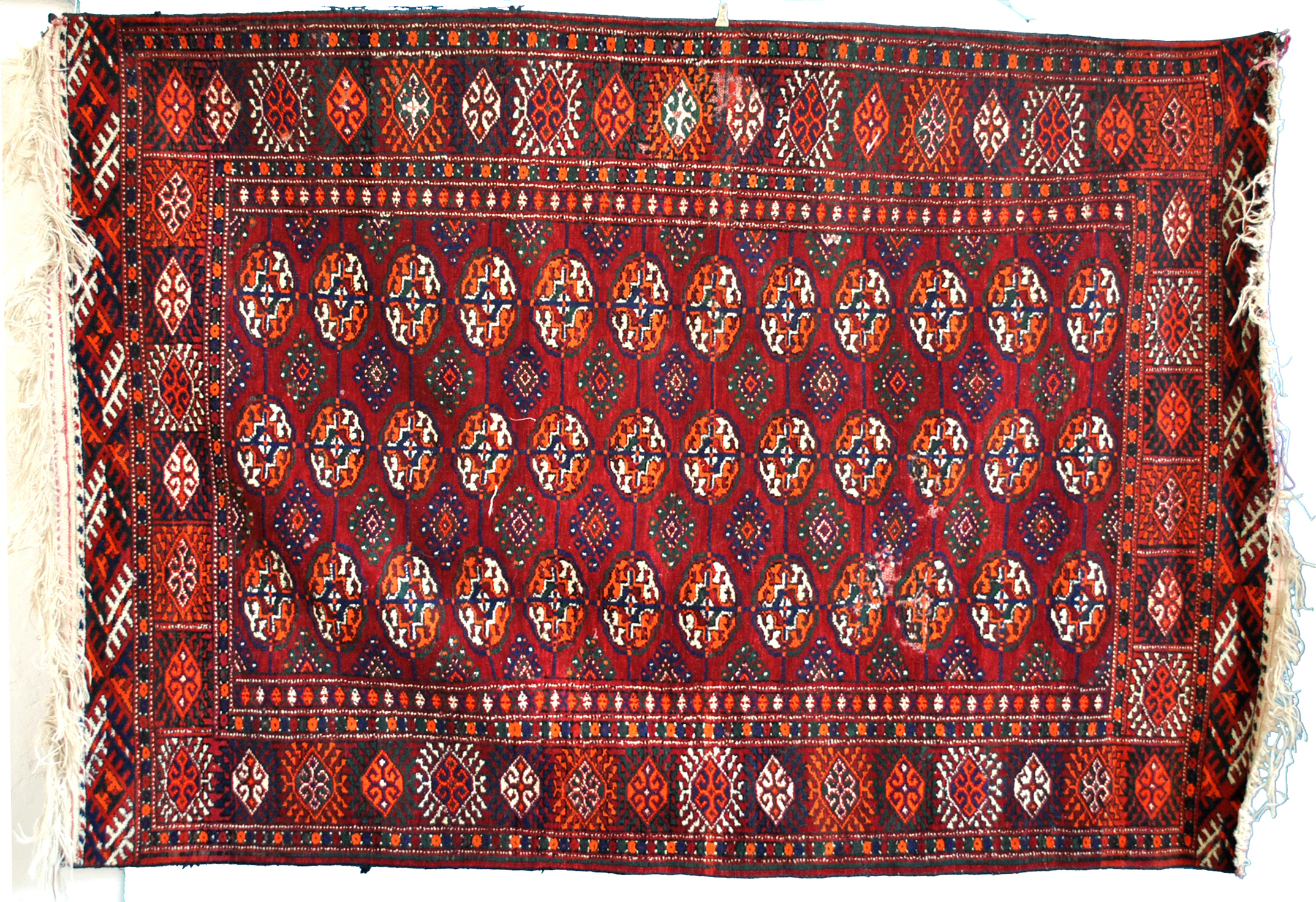 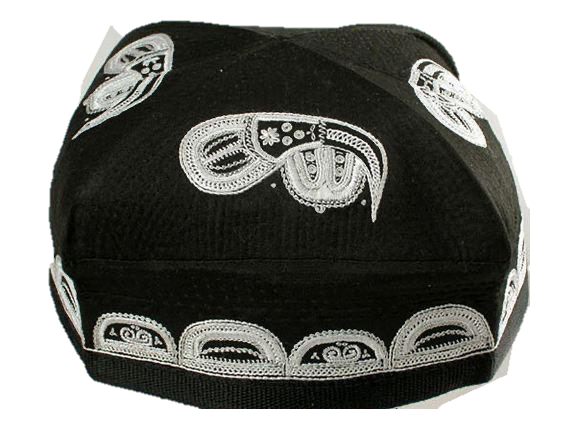 chevar,
do‘ppido‘z,
gilamdo‘z.
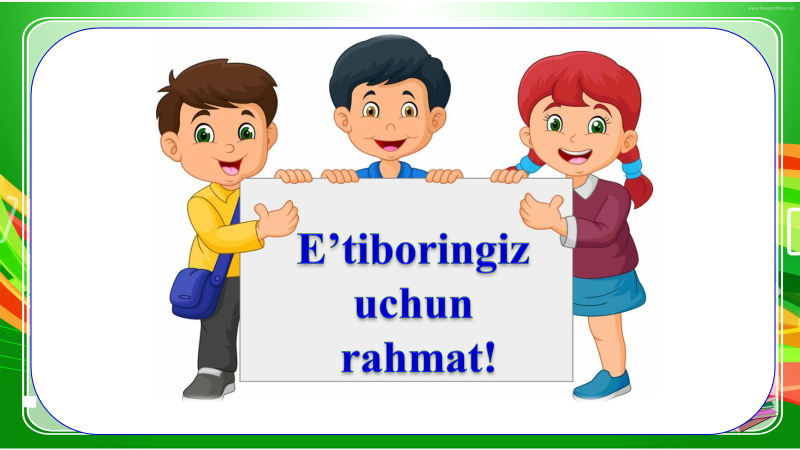